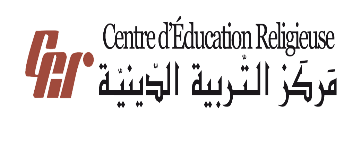 مَركَزُ التَّربِيَّةِ الدّينِيَّة
يُقَدِّمُ كِتابَ الأساسِيَّ الثّالِث
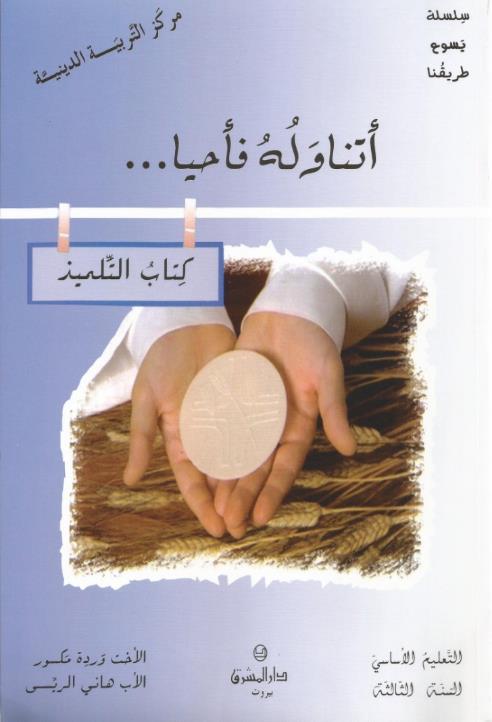 اللِّقاءُ الواحِد وَالعُشرون
الرّوحُ القُدُسُ يُرسِلُنا
«العَنصَرَة»
سَلام المَسيح أَصدِقائي... 
شو رَح نَعمِل اليوم؟
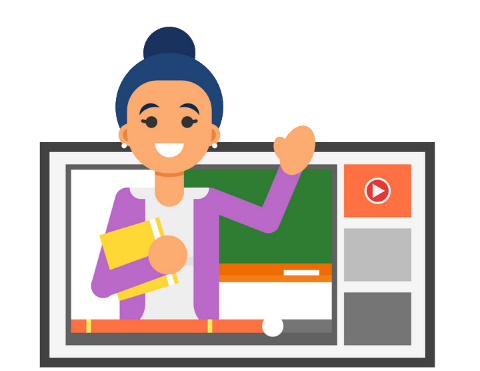 نقارِن بَين حال الرُّسُل قَبل ما يْحِل علَيْهن الرّوح القُدُس وحالن بَعد حُلولو عليهن، ونحَدِّد التِّغيير يَلْلي صار.
نِتْنَبَّه إنّو الرّوح القُدُس بيسْكُن فينا، وإنّو نِحنا فينا بِقُوتو نْكَسّر حاجِز الخَوف، حَتّى تثمِر كِلِمْتو فينا ثِمار الرَّحمِة والمَحبّة والفَرَح والسَّلام.
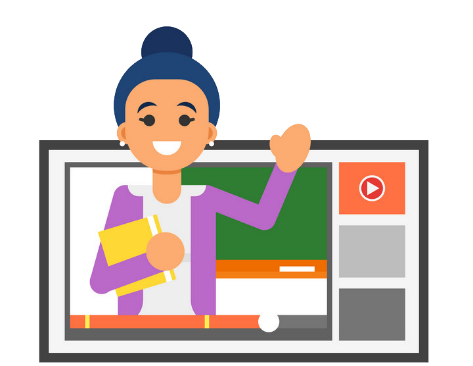 أصدِقائي! رَح إطلُب مِنكُن تْجيبوا شَرشَف أَو حْرام...
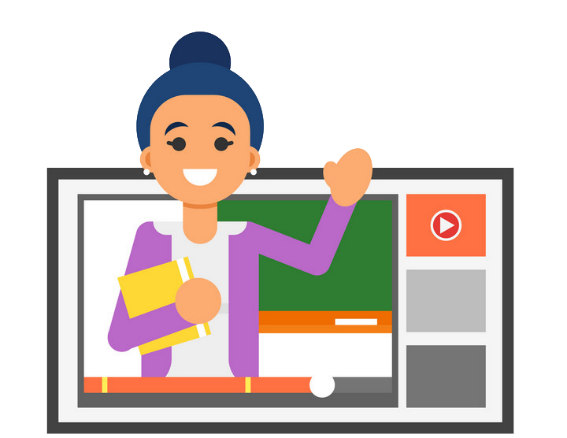 وهَلَّق كِل واحَد يِتْغَطي كِلّو سَوا بِالحْرام مِتِل الصّورَة
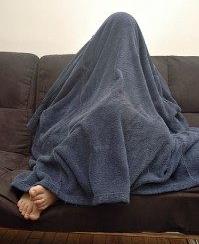 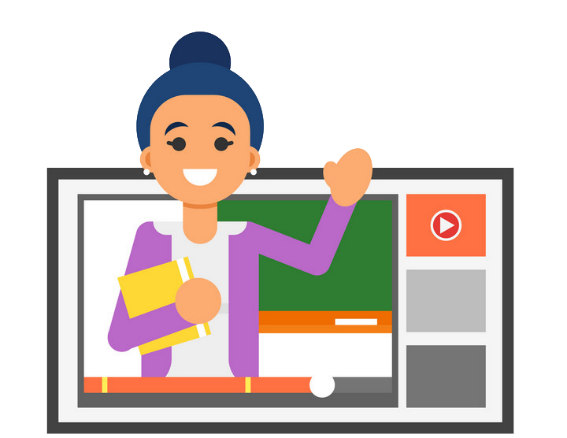 شيلو الحْرام 
وتْنَفَسّوا مْنيح... شو كان شُعوركُن وإنتو تَحت الشَّرشَف
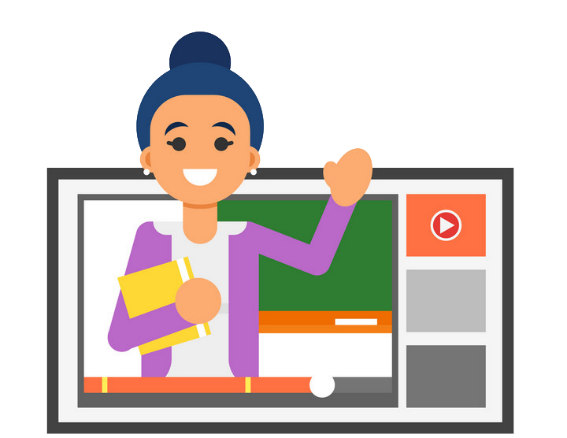 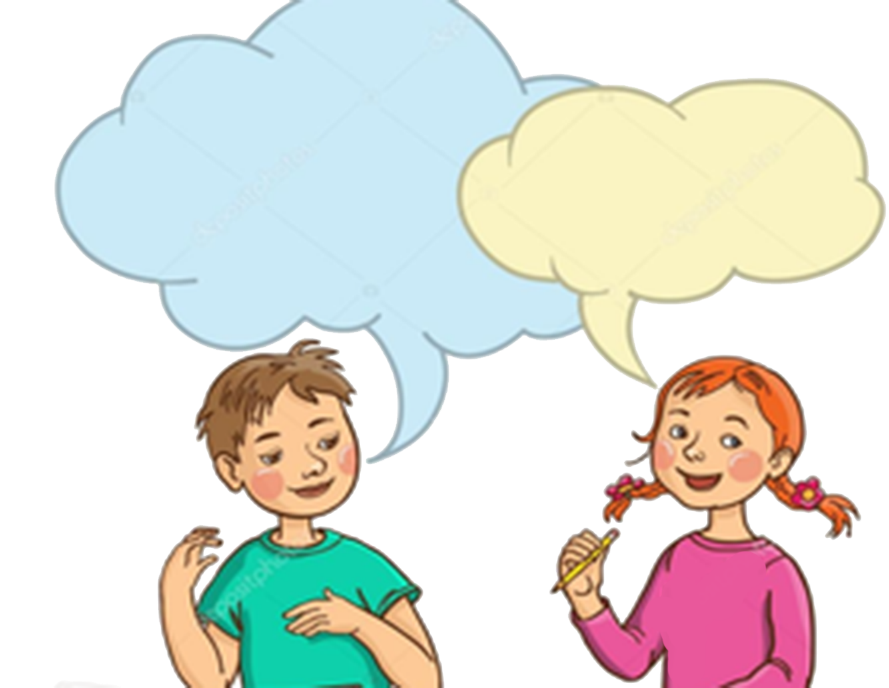 خِفِت لأنّو كان فيه عَتْمة كتير
حَسّيت إنّي عَمّ إختِنِق
ولَمّا شِلْتو الحْرام شو حَسَّيتو؟
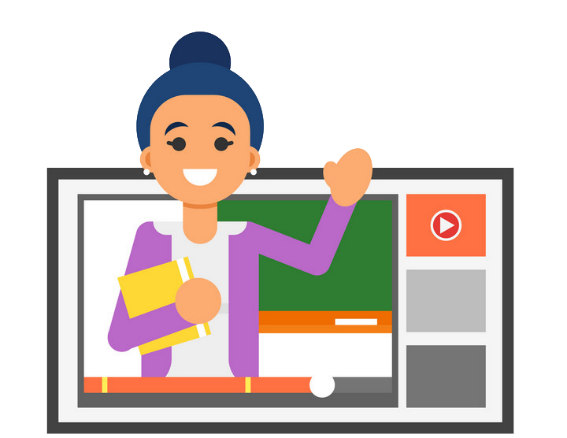 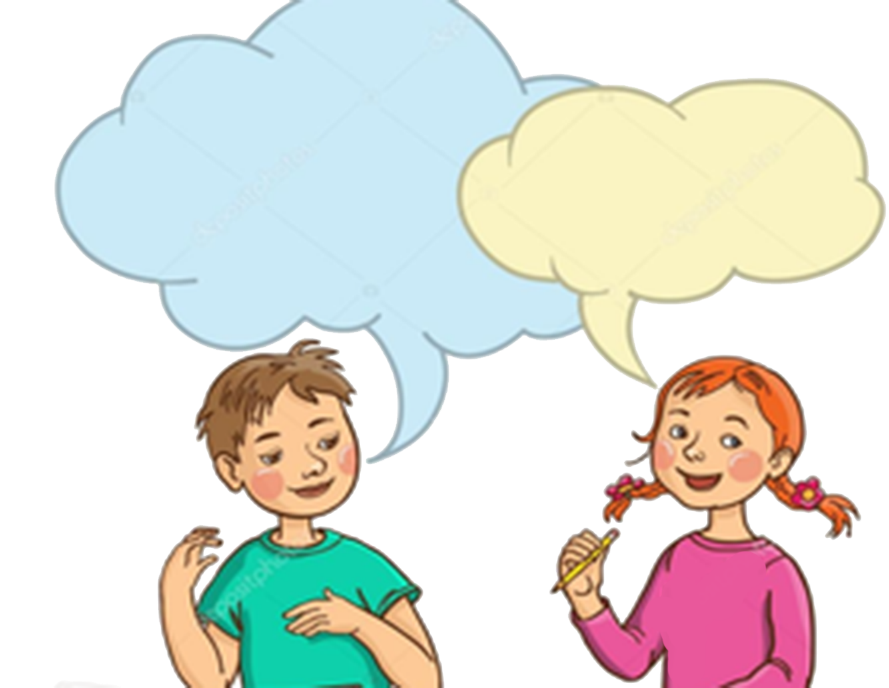 ارتِحِتْ وفَتَحِت عْيوني وشِفِت النّور
رجِعِت تْنَفَسِّت
والرُّسُل كانوا خايْفين مِن اليَهود ومخَبايين مِنُن، يَعني كَأنّن كانوا تَحت الحرام. وبَس حَل الرّوح علَيهن، طِلْعوا مِن الظّلمِة بكلّ شَجاعة، وحَسّوا بِالقُوَّة والفَرَح والسَّلام
سِمَعوا شو صار.
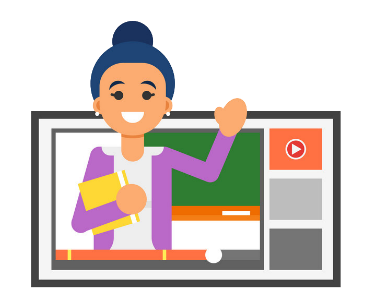 لَمّا مات يَسوع، خافوا الرُّسُل وصاروا يِتْخَبّوا. وبَعد ما قام، التَقَى فِيُن وفِرحُو فيه كتير.
وصاروا يْخَبْروا بَعضُن والنّاس إنّو هُوّي حَيّ، وإِنّو قام مِن بَين الأَموات، وهَيْدا الشّي ما عَجَب رُؤَساء اليَهود والكَهَنِة
وقَبِل ما يِطْلَع يَسوع عَ السَّما، كان وَعَد تلاميزو عَ جَبَل الزّيتون، إنّو رَح يوَدّيْلُن هدِيِّة غَير شِكِل، هِيّي الرّوح القُدُس يَلْلي رَح يقَويُن.
=
ومِن بَعد ما طُلِع عَ السَّما، رِجْعُوا الرُّسُل مِن جَبَل الزَّيتون عَ أورَشَليم، ودِغْرِي راحوا عَ العِلّيّة يلْلي كانوا ساكنين فيها ومِتْخَبْيين مِن يلْلي بَدُّن يِلقَطُوهُن ويحِطوهُن بِالسِّجِن.
سألو
 فيلِبُّس
وبِالعِلّيِّة كانوا يصَلُّوا بِقَلب واحَد هِنّي
 وبَعض النِّسوان ومَريَم أمّ يَسوع.
وبِيوم وفَجأَة، نِزِل مِن السَّما صَوت بيِشْبَه الرّيح القَوِيّة كْتير، وعَبّا البَيت يَلْلي كانوا فيه...
وشاف الرُّسُل «لْسَانات» مِتِل كأنَّها مِن نار صارِتْ تِتْقَسَّم ويوقَفْ كِلْ واحَد منها فوق راس كِلّ رَسول. وتْعَبّوا كِلُّن مِن الرّوح القُدُس وصاروا يِحْكُوا بِلُغات مِش لُغَتُن، ومتِل ما عَطاهُن الرّوح القُدُس إنّو يِحْكوا.
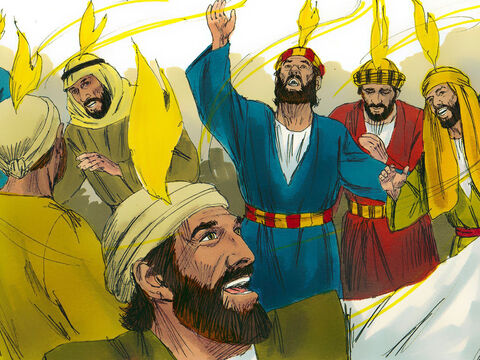 وهَالصَّوت يَلْلي عَبّا الرُّسُل، خَلاّ النّاس يَلْلي بِأورَشَليم، وهِنّي مِن اليَهود يَلْلي هِنّي موَزّعين بِكِلّ الدّني، يِجوا كِلّن تَيْشوفوا شو صار هِنّي ومِحْتارين كتير.
ولمَّا شافوا الرُّسُل وسِمعوهن عَم يِحْكوا بِلِغَتُن، تعَجَّبوا وسَأَلوا حالُن:
مِش هَودي كِلُّن من الجَليل؟ كيف كِلّ واحَد فينا عَم يِسمَعُن يِحكُوا بِلِغتُو ويخَبرُوا عن عَجايب اللّه بِلُغَاتنَا؟
بَرْكي سِكْرانين
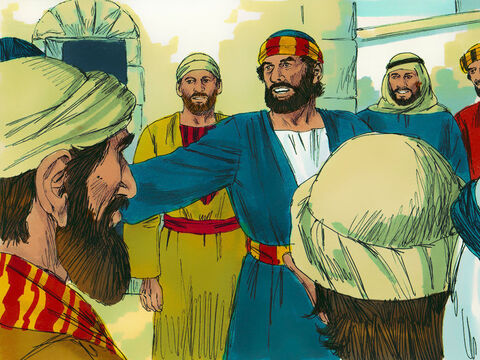 وِقِف بُطرُس مَع الأَحَد عَشَر ورَفَع صَوتُو وقال:
ما حَدا منّا سِكران، بَس نِحْنَا نِلنَا قُوّة يَسوع المَسيح اللّي خَبّرنا عنّو الأنبِيا
وكِنتُو إنتُو كَمان ناطرينُو مِن إيّام إبراهيم وموسَى وداود وكِل الأنبِيا اللي حِكْيُو عَنّو وصِرْنا مِتشَوقِين نْشوفُو.
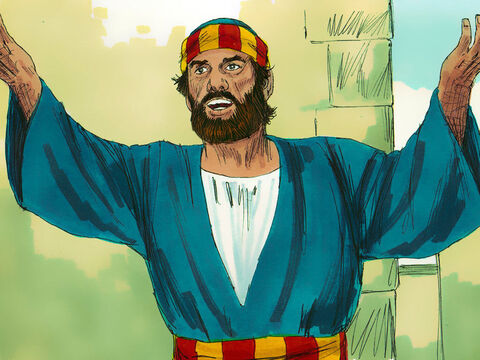 ولمَّا إِجا، ما عْرِفنَاه، والرّؤَسا صَلَبُوه مِتِل ما شِفتُو، لَكن اللّه قَوّموا مِن بَين الأموات، وهُوّي حَيّ.
وكِلّ شي منَعِمْلُو اليوم هُوّي بِقُوّة الرّوح القُدُس يَلْلي عَطانا مَواهْبُو السّبعَة، وهِيّي الحِكمِة، المَشورَة، الفَهم، العِلْم، التَّقوَى، مَخافَة اللّه، والقُوّة. 
وهَالمَواهِب بتِثْمُر بِحَياة كِلّ واحَد فينا ثِمار اللُّطْف وَالوَداعة، وَالمَحَبِّة وَالفَرَح وَالسَّلام والصَّبر وكَرَم الأخْلاق.
منِتحاوَر
-شو كان وَضع الرُّسُل بَعد قِيامِة يَسوع؟
- مَع مين كانوا يْصَلّوا  بِالعلِّيَّة؟
‪- شو صار فَجأَة؟
	‪- شو مَعنَى الصّوت القَوِيّ وألسِنة النّار؟
‪- شو مَواهِب الرّوح؟ وشو ثِمارو؟‪
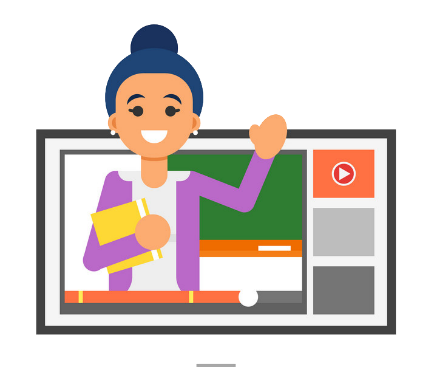 وهَلَّق جَرْبوا عْمِلوا هَالنَّشاطات
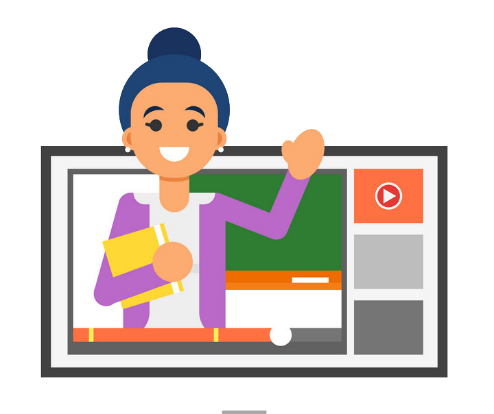 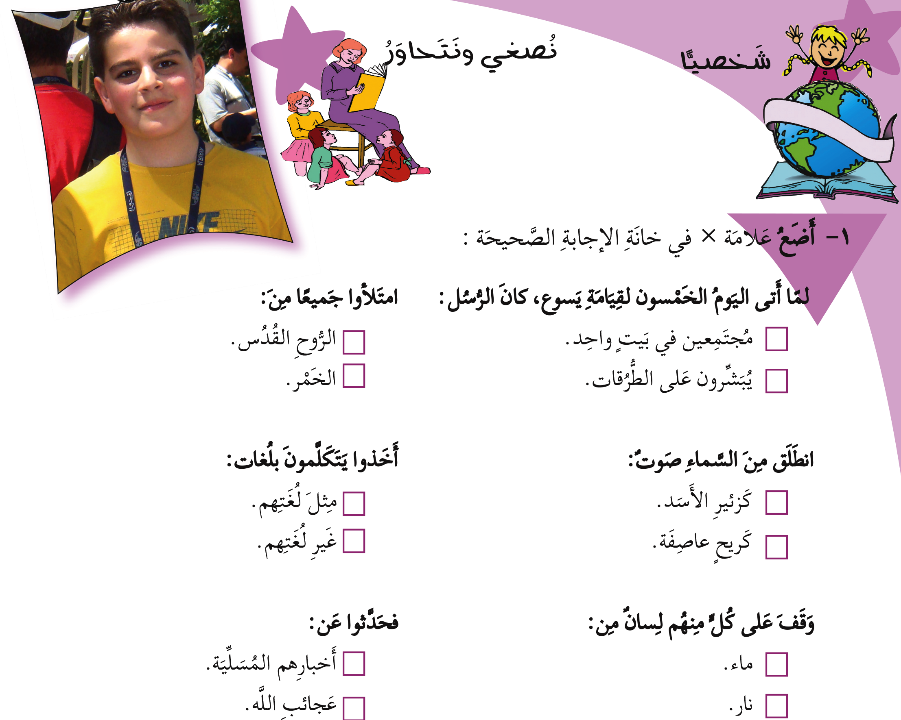 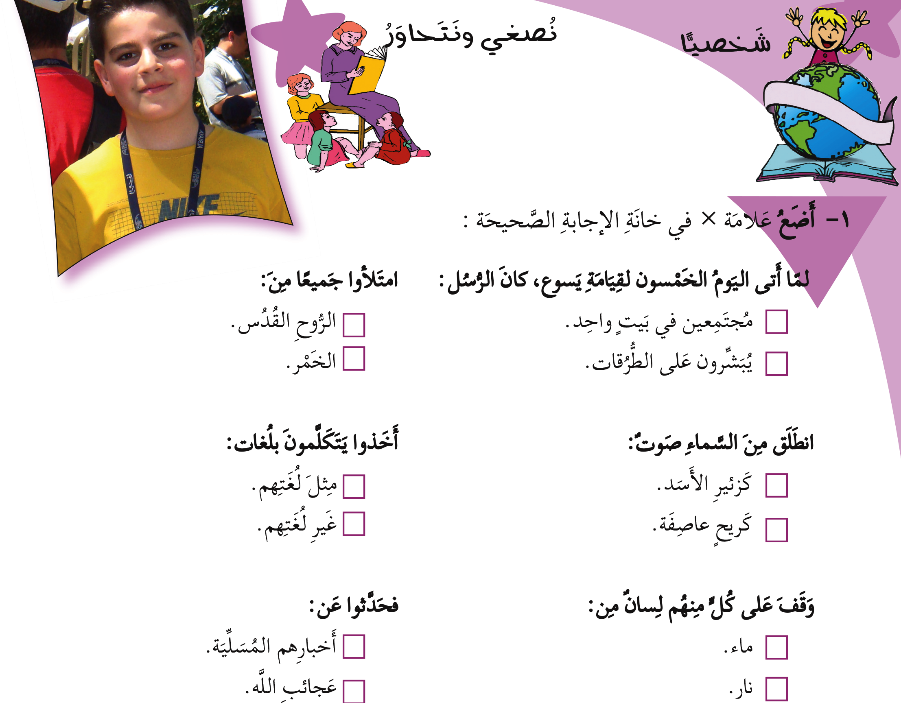 الرُّسل
سَمِعهم
كيف
مَريم أُمّ يَسوع
كلّ
منّا
القُدس
الرّوح
بِلغَة
بَلدِه
اللّغات
كَيفَ سَمِعَهم كُلّ مِنّا بِلُغَةِ بَلَدِه
أَلسِنَة مِن نار
إلى الرّوح القُدُس
سِرّ التّثبيت
نَشر البُشرَى السّارّة
روحَكَ القُدّوس
القُربان
القُدُس
بِالرّوح
الآب
الابن
يُمَجَّد
الرُّسُل
ابراهيم
موسَى
داود
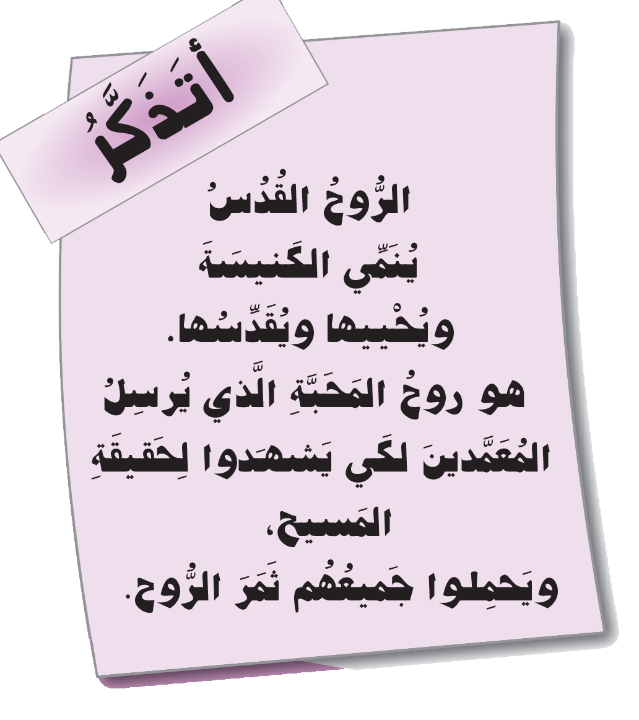 الزُّوّادة يَلْلي لازِم نِتذَكّرها
وهَلَّق منوقَف كِلْنا تَ نْصَلّي هَالصَّلاة
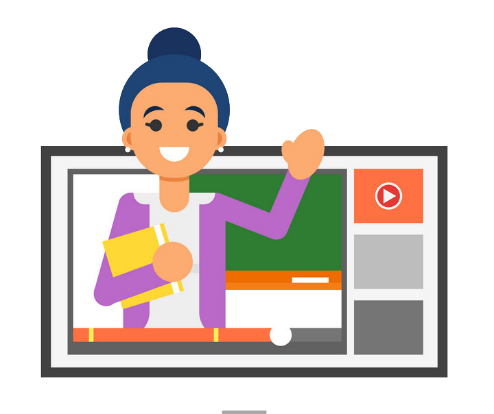 وهيك منوصَل لَخِتام لِقاءْنا الإلكترونِي.
انتِبْهوا عَ حالكُم باي باي
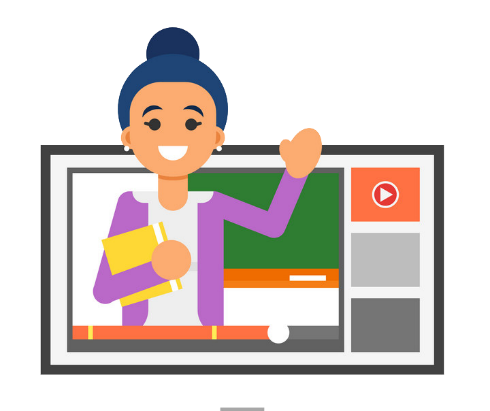